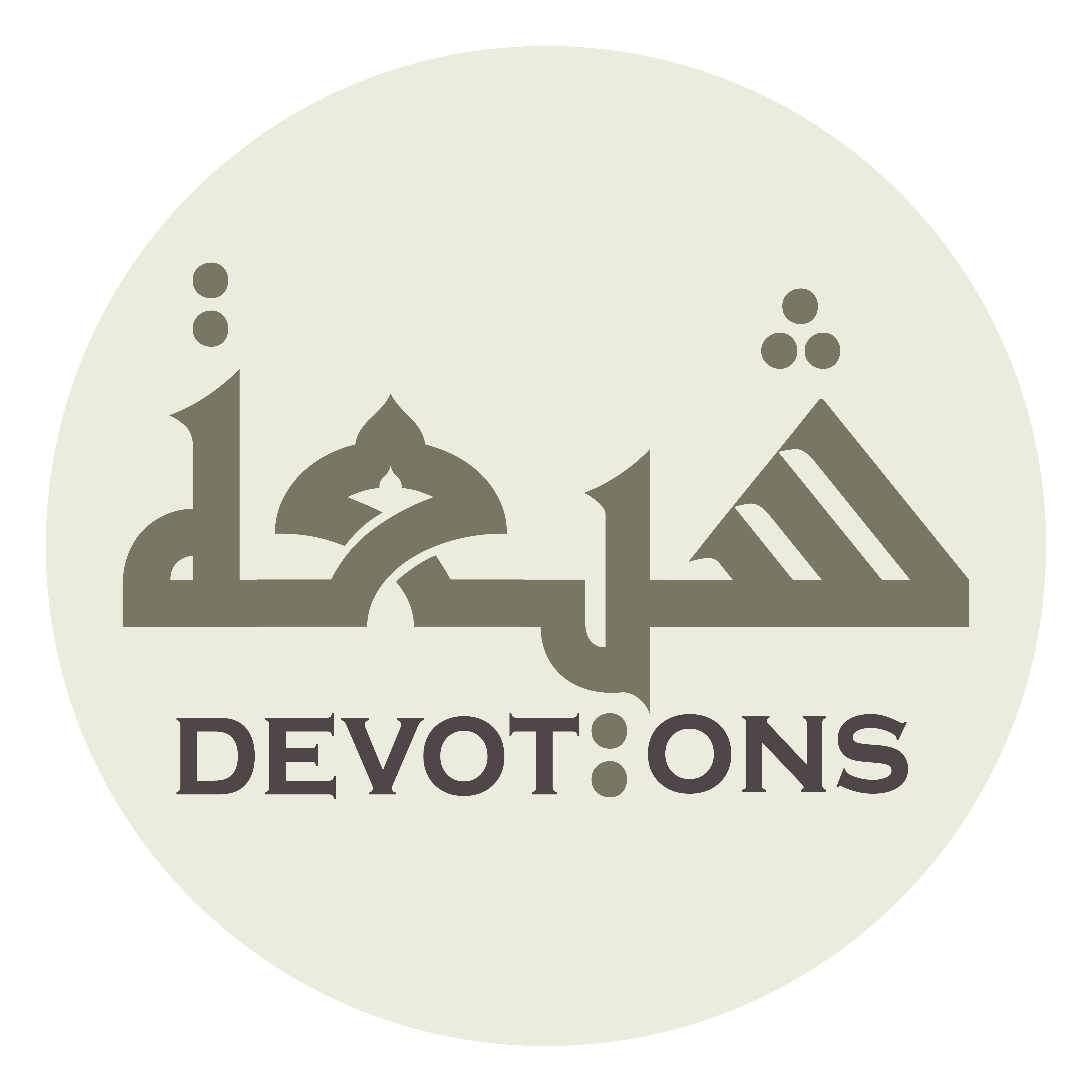 Dua Wahdah
لَا إِلٰهَ إِلَّا اللَّهُ، إِلٰهًا وَاحِدًا وَ نَحْنُ لَهُ مُسْلِمُوْنَ
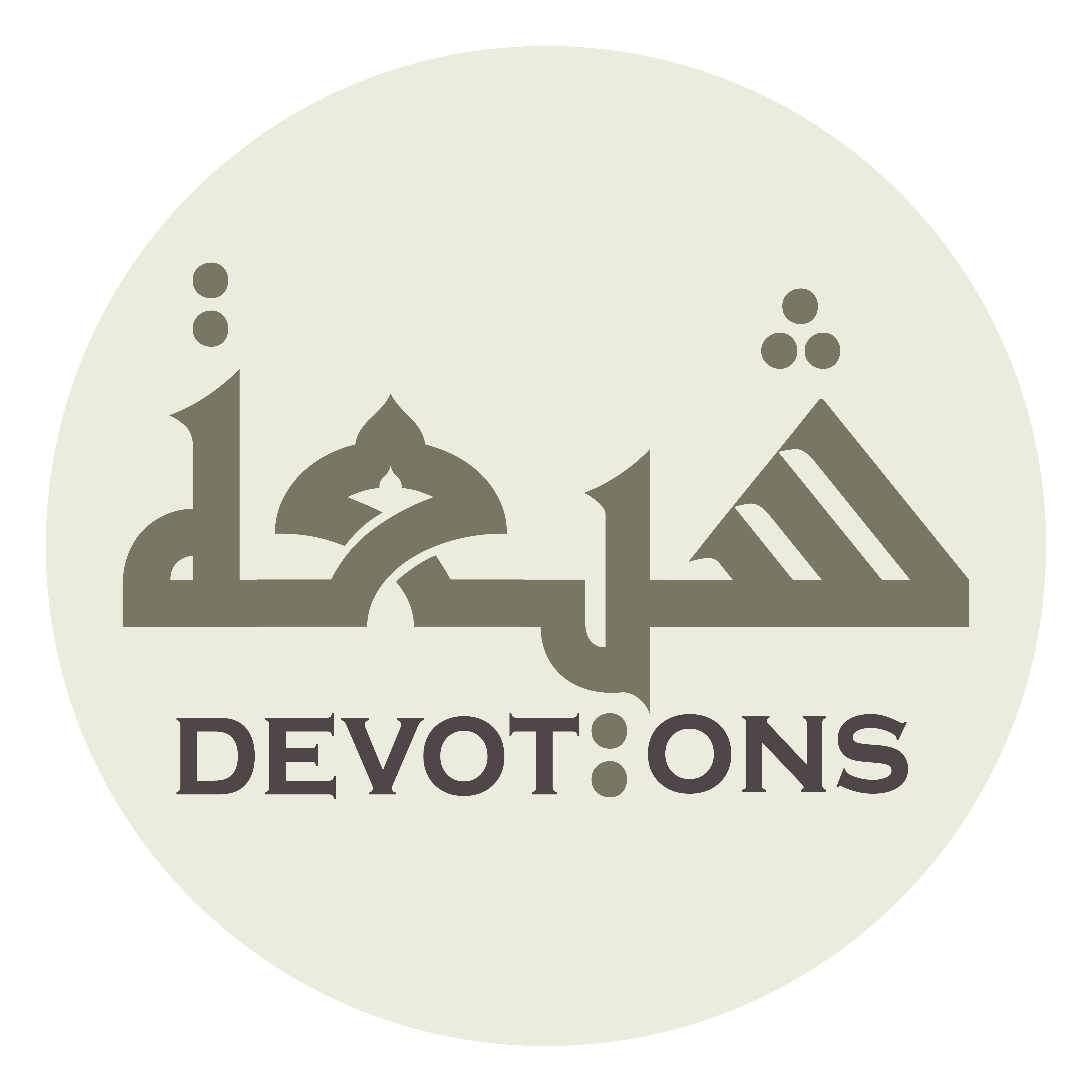 بِسْمِ اللَّـهِ الرَّحْمَـٰنِ الرَّحِيمِ

bismil lāhir raḥmānir raḥīm

In the name of Allah, the most Gracious, the most Merciful
Dua Wahdah
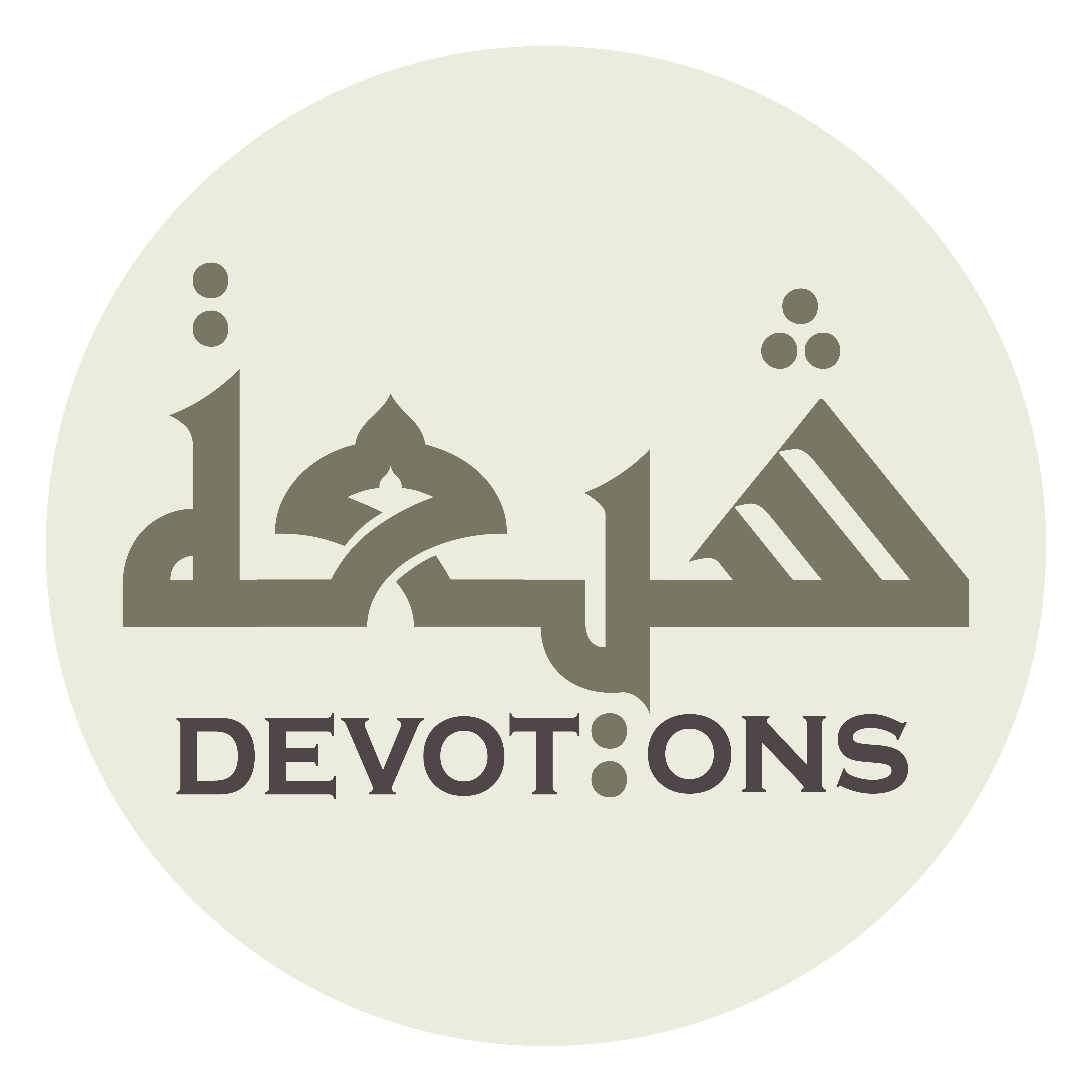 لَا إِلٰهَ إِلَّا اللَّهُ، إِلٰهًا وَاحِدًا وَ نَحْنُ لَهُ مُسْلِمُوْنَ

lā ilāha illallāh, ilāhan wāḥidan wa naḥnu lahu muslimūn

There is no creature or entity worthy of worship except for Allah, the (true) God, the One and we submit to Him (alone)
Dua Wahdah
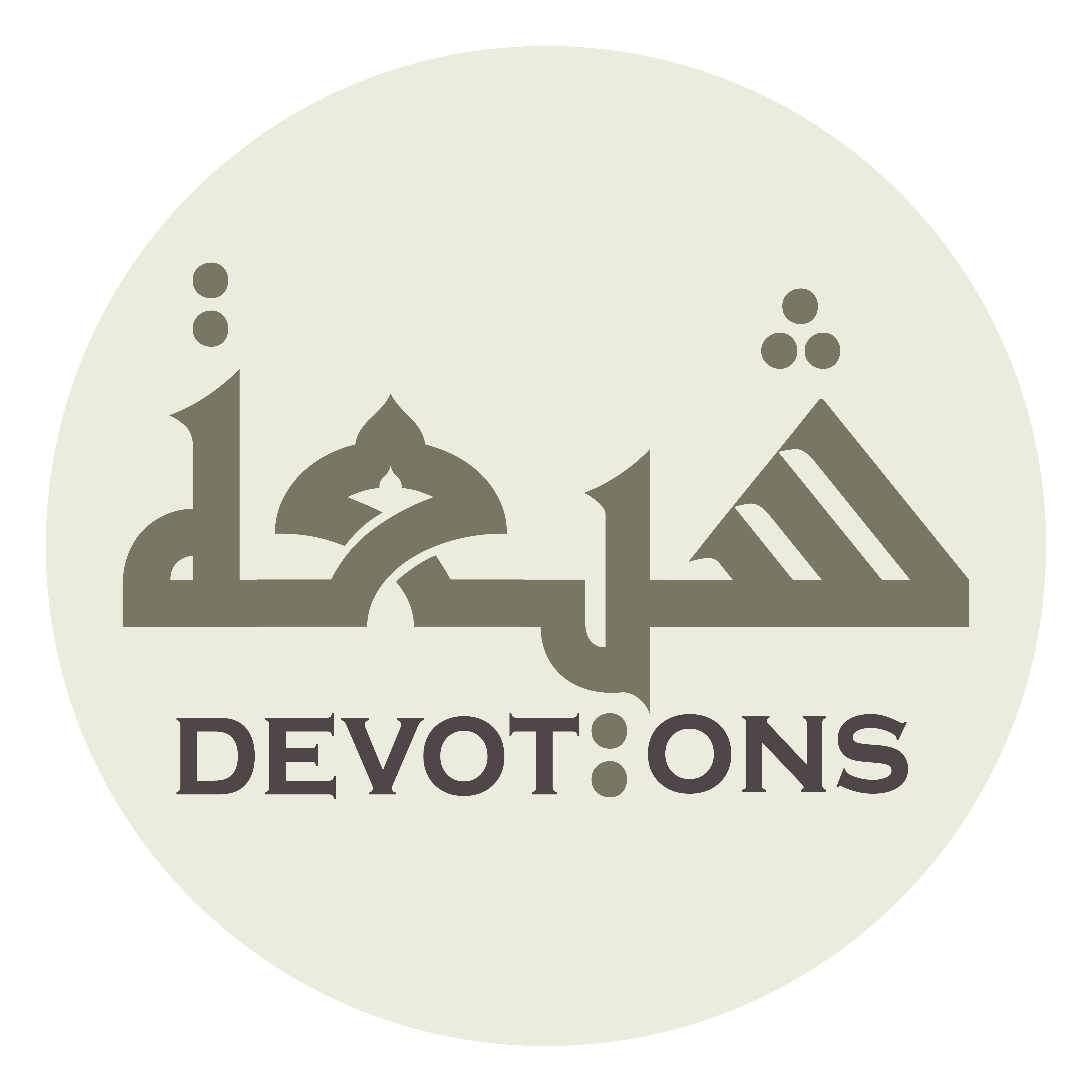 لَا إِلٰهَ إِلَّا اللَّهُ، وَ لَا نَعْبُدُ إِلَّا إِيَّاهُ، مُخْلِصِيْنَ لَهُ الدِّيْنَ، وَلَوْ كَرِهَ الْمُشْرِكُوْنَ

lā ilāha illallāh, wa lā na`budu illā iyyāh, mukhliṣīna lahud dīn, walaw karihal mushrikūn

There is no creature or entity worthy of worship except for Allah, and we do not worship anyone or anything other than Him, being sincere in our faith (to Him) even though the polytheists detest this!
Dua Wahdah
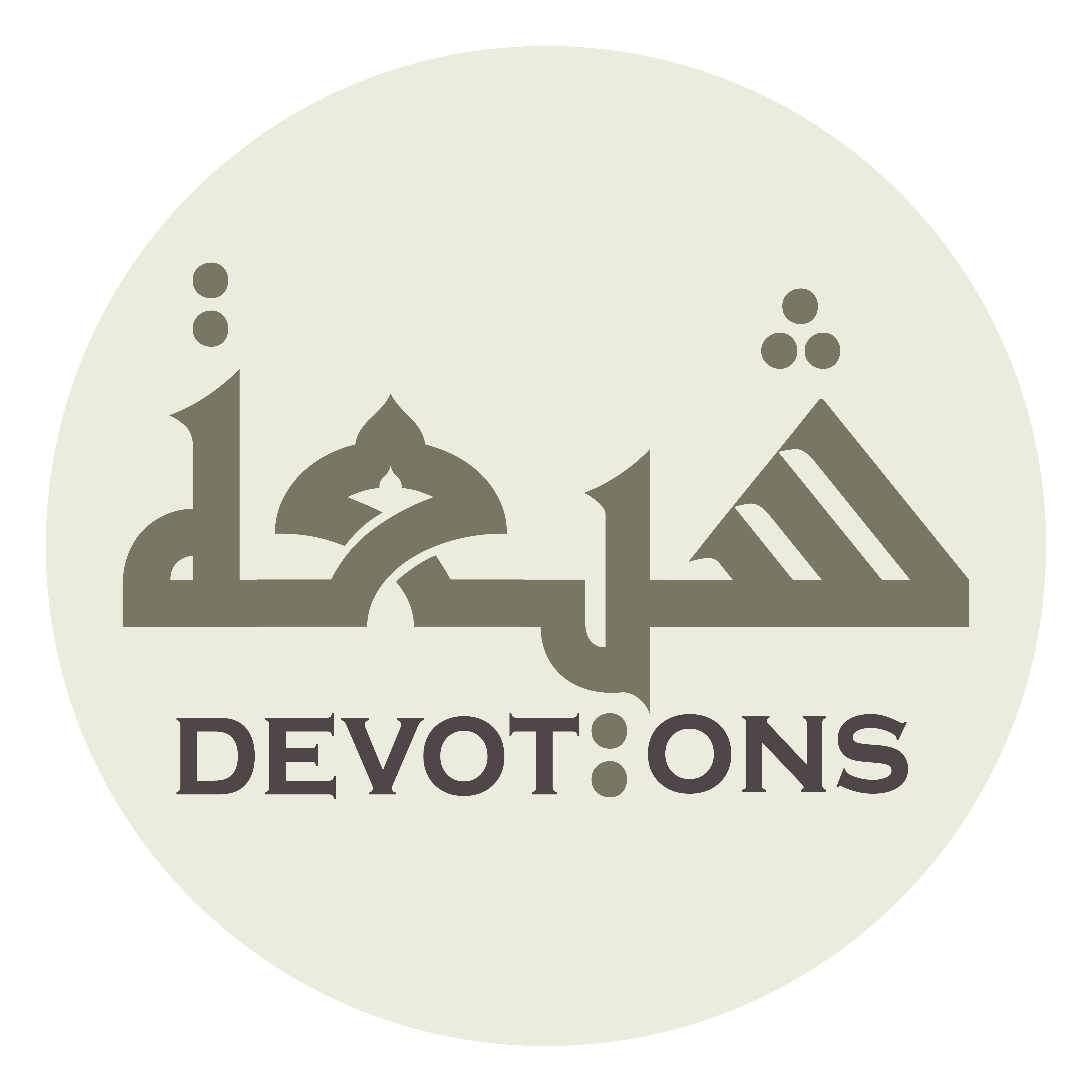 لَا إِلٰهَ إِلَّا اللَّهُ، رَبُّنَا وَ رَبُّ آبَائِنَا الْاَوَّلِيْنَ

lā ilāha illallāh, rabbunā wa rabbu-ābā-inal awwalīn

There is no creature or entity worthy of worship except for Allah, our Lord and the Lord of our fore-fathers
Dua Wahdah
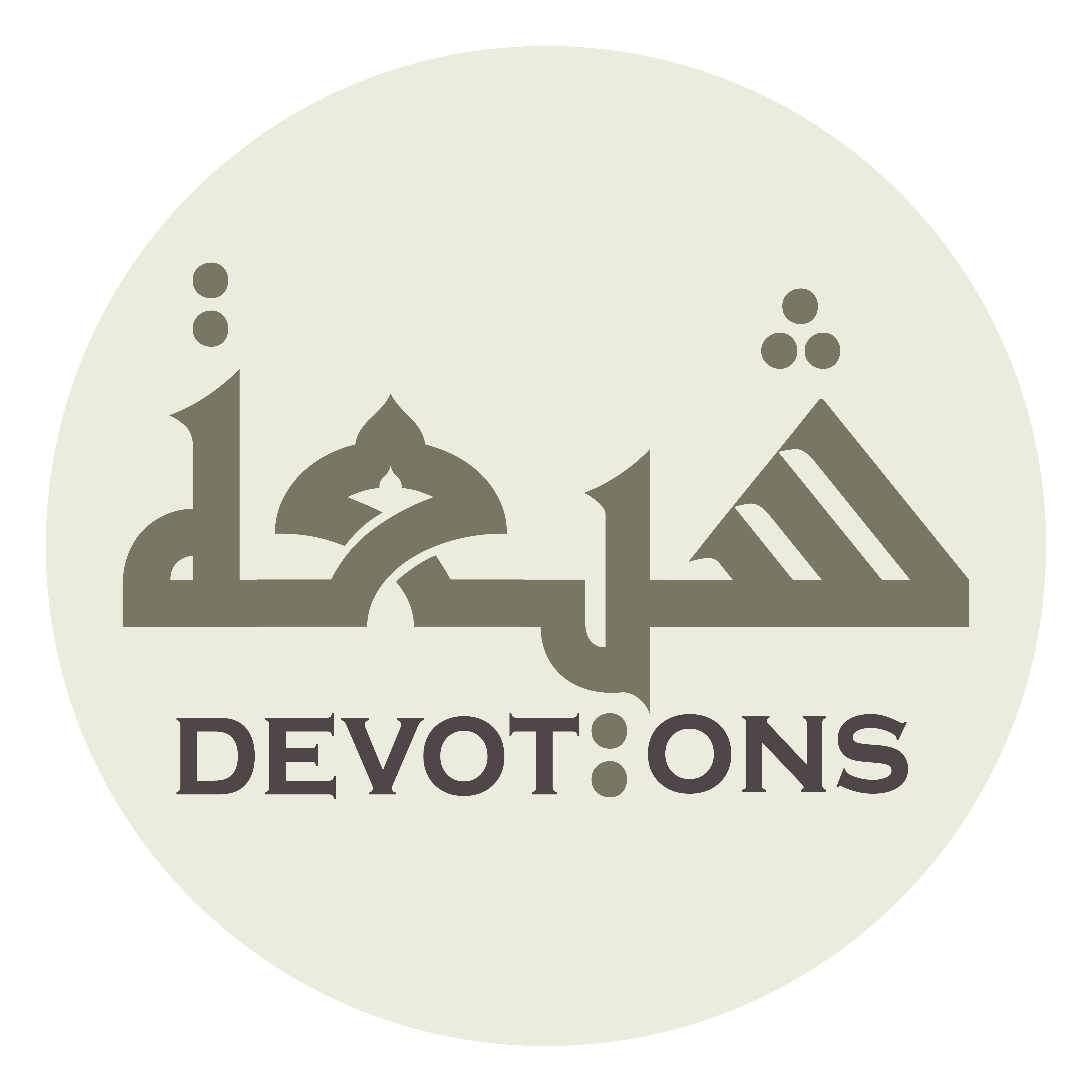 لَا إِلٰهَ إِلَّا اللَّهُ، وَحْدَهُ وَحْدَهُ وَحْدَهُ، أَنْجَزَ وَعْدَهُ، وَنَصَرَ عَبْدَهُ، وَأَعَزَّ جُنْدَهُ

lā ilāha illallāh, waḥdahu waḥdahu waḥdah, anjaza wa`dah, wanaṣara `abdah, wa-a`azza jundah

There is no creature or entity worthy of worship except for Allah, the One, the One, the One, the One who kept His promise and helped His servant and granted esteem to His army
Dua Wahdah
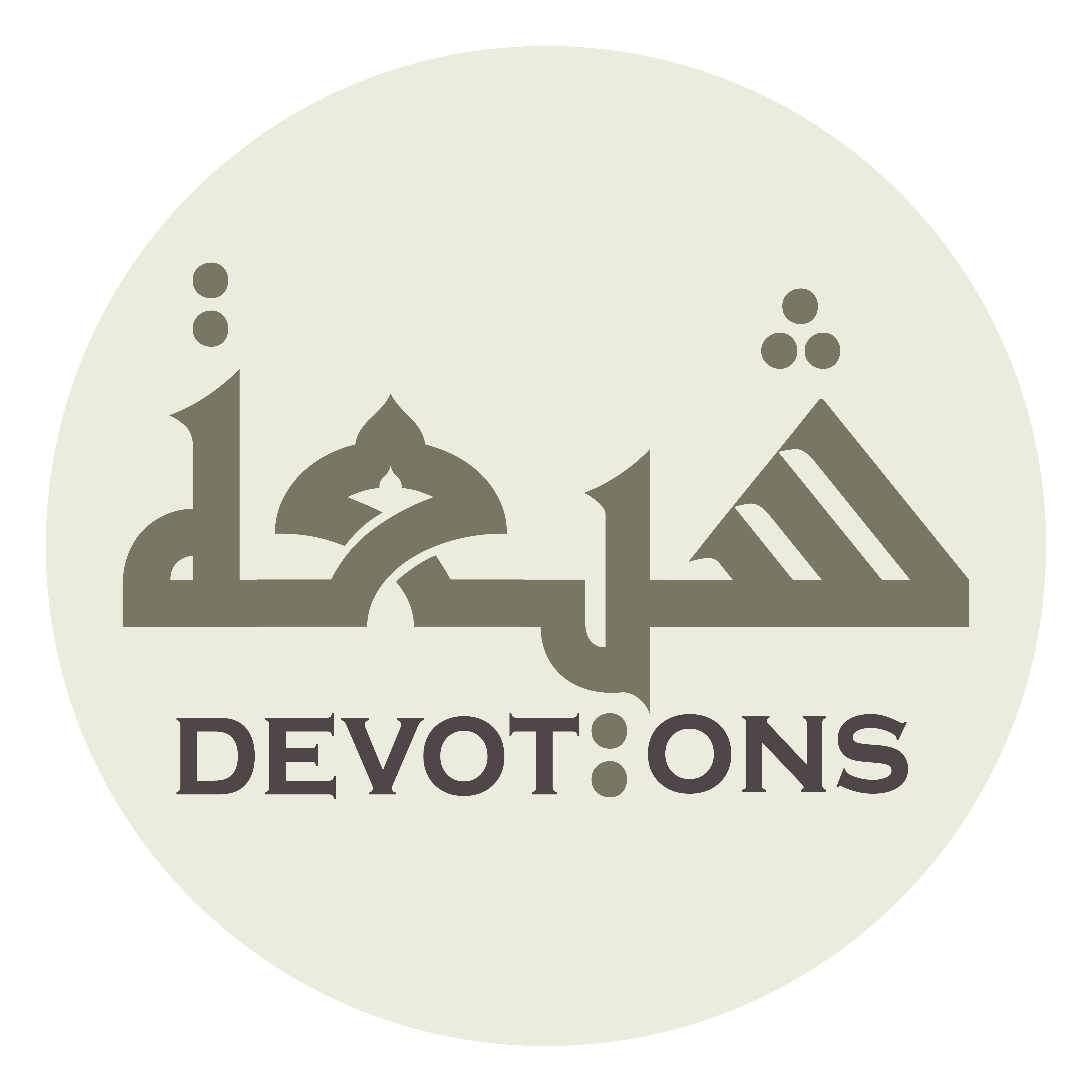 وَهَزَمَ الْأَحْزَابَ وَحْدَهُ، فَلَهُ الْمُلْكُ، وَلَهُ الْحَمْدُ

wahazamal aḥzāba waḥdah, falahul mulk, walahul ḥamd

And who left the other parties alone and abandoned (them). So them to Him belongs the Kingdom and (to Him belongs) the Praise
Dua Wahdah
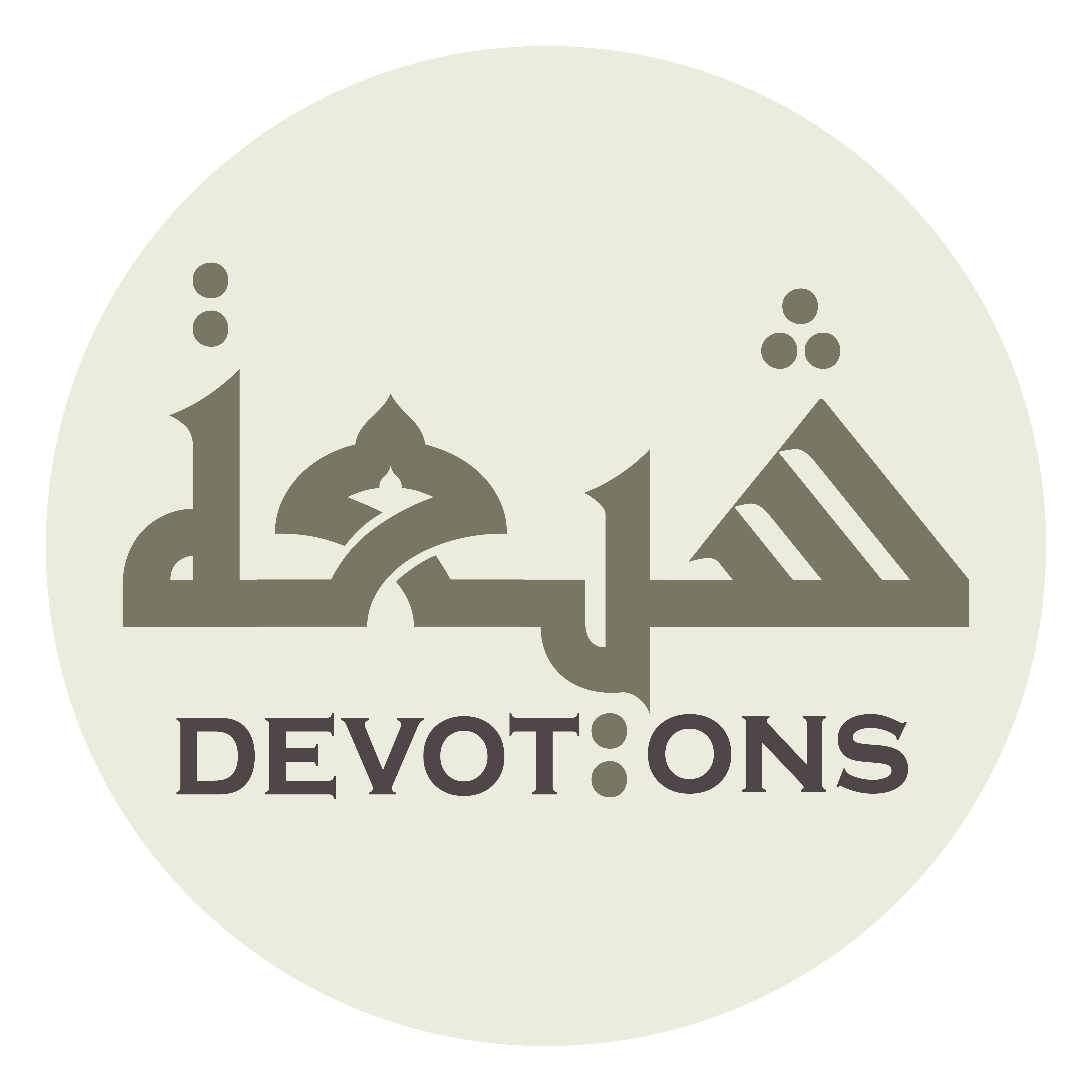 يُحْيِيْ وَيُمِيْتُ، وَيُمِيْتُ وَيُحْيِيْ

yuḥyī wayumīt, wayumītu wayuḥyī

He gives life and causes to dies, and He causes to die and He gives life
Dua Wahdah
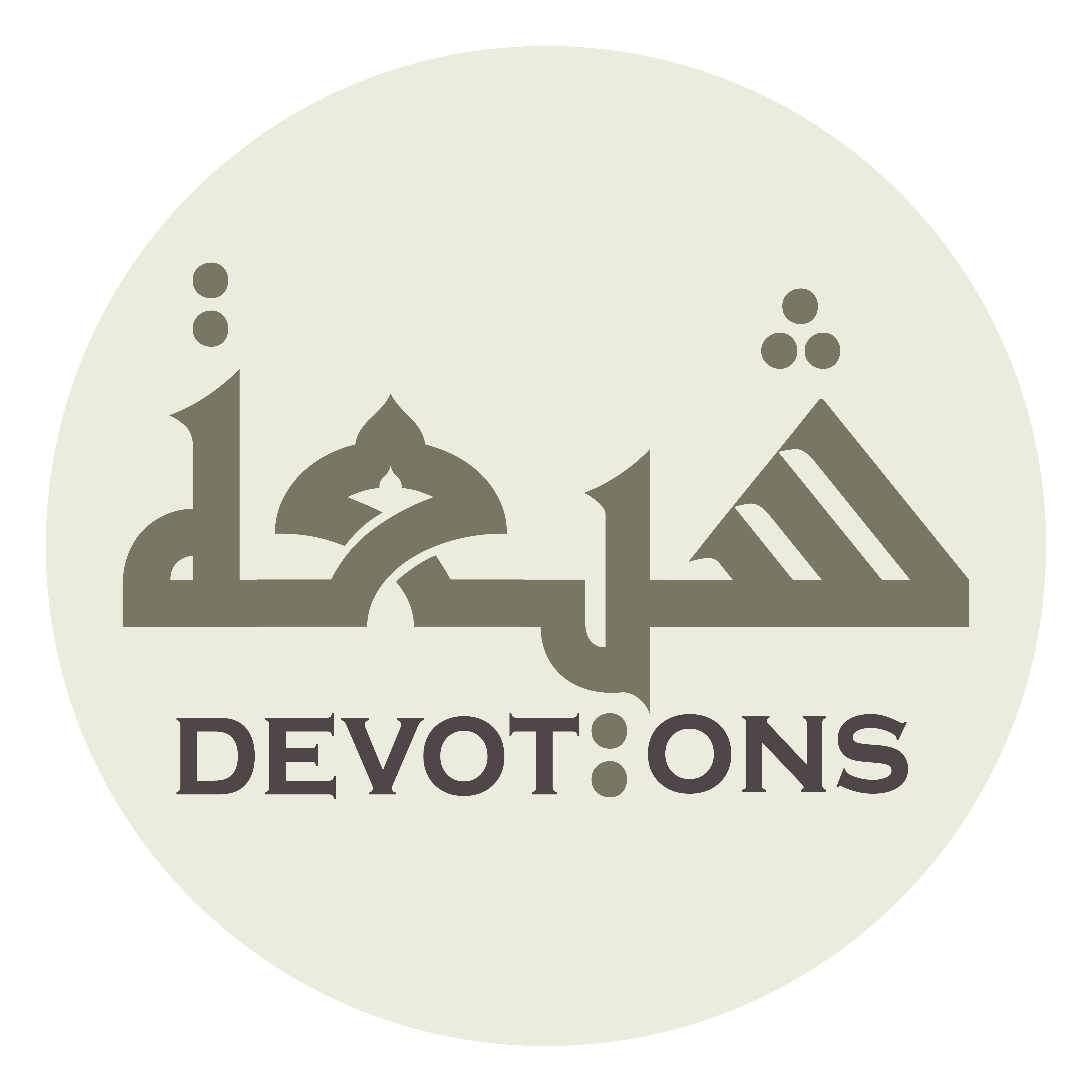 وَهُوَ حَيٌّ لَا يَمُوْتُ، بِيَدِهِ الْخَيْرُ، وَهُوَ عَلَى كُلِّ شَيْءٍ قَدِيْرٌ

wahuwa ḥayyun lā yamūt, biyadihil khayr, wahuwa `alā kulli shay-in qadīr

And He is the Ever Living and shall never die and in His power is the goodness and He has power over all things
Dua Wahdah